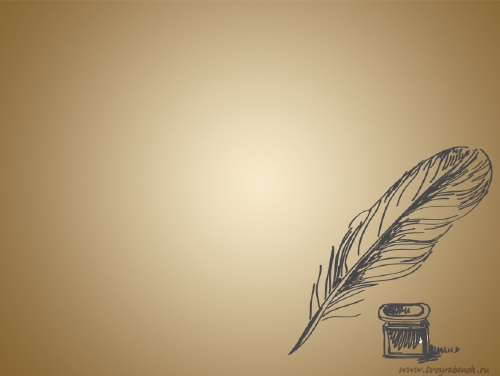 Нақты уақыт жүйелерінің даму тарихы. QNX операциялық жүйесі.
Нақты уақыт жүйесі (real-time system)
Шығыс
сигнал
Физикалық 
процесстегі  
өзгерісі
Кіріс 
сигнал
НУЖ
– уақыттың нақты өлшемінде ақпаратты өңдеуге арналған есептеуіш жүйе.
Жүйенің реакция уақыты
Кіріс  сигнал
(қабылдау)
Уақытша кідіріс
Шығыс  сигнал
(жіберу)
Реакция уақыты
Жүйелік мінездеме
Реакция уақытына тәуелді жүйенің классификациясы
Реакция уақыты
Жүйелер
НУЖ
Диалогты
Пакетті өңдеу
сағ, күн
мсек
сек
НУ режимі (real time processing)
Есептеу жүйесіне қатысты сыртқы процесстер
Жылдамдық
Есептеу жүйесі
Өлшенген
–есептеу жүйелерінің белгілі бір ырғақты есептеу жүйесіне қатысты сыртқы процесстердің жүру жылдамдығымен өзара әрекеттесуін қамтамасыз ететін мәліметтерді өңдеу режимі
НУЖ (Дональд Гиллиес бойынша)
Реакция уақыты
Талап етілген орындалудың 
уақыт бойынша 
кепілдігі
Жүйенің  болжамды 
іс әрекеті
– жүйенің жұмыс істеуінің дұрыстығы,яғни тек қана есептеудің орындалуының ғана емес, сонымен қатар уақыттың дұрыстылығы арқылы талап етілген нәтиженің алынуымен анықталады.  Егер уақытқа байланысты талап орындалмаса, онда жүйе бас тартты (отказ)деген сөз.
Нақты уақыттың режимдері
Қазіргі“ қатты ” НУ (hard real time) режимі
Кешігулік – толықтай қате жағдай


“НУ квази” (soft real time) режимі
Кешігулік – өнімділікті жоғалту
  Қауіпсіздік деңгейі
  Тәртіптерді түзеу
НУЖ ≠
Интерактивтті жүйе  (on-line)
Мысалы: билетке тапсырыс беру

Жылдам әрекет ететін жүйе
          Мысалы: бақылау деңгейін жаппай  енгізу
Әсер ету
Субъективті факторлар
Жылдам әрекет етуші 
НУЖ
↑
Уақыт 
реакциясының 
жүйесі
Объектіге бақылаудың процеске өту жылдамдығы мен басқаруы
↑
Жылдам әрекет етуші жүйені бағалау
Жылдам әрекет
 етуші жүйені 
        бағалау
Стационарлы үрдіс
Котельниковтің 
теоремасы
Дискретизация жиілігі    ≥ 2 х олардың спектрінің шектелген жиілігі
Квази- нақты уақытының жүйесі
Сигналдың
жүзеге 
асуының
жазбасы
Кең жолақты
 өтпелі процесс
Буферлі жадысы 
бар тез 
әрекет етуші АЦҚ
Анализ
Регистрация
Келесі өтпелі
процесске 
дейін
нақты уақыттың жүйелер түрі
Ядро және нақты уақыттың операциялық жүйесі
Бұрынғыда операциялық жүйе болмаған. Ол пайда болғаннан бастап операциялық жүйенің нақты уақытқа бағыты пайда бола бастады. Нақты уақыттың барлық операциялық жүйелері көптапсырмалы операциялық жүйе болып табылады.

Тапсырмаларды есептеу жүйесінің ресурстары сонымен қатар процессорлы уақыт өзара бөлісіп алады.
Функционалды мүмкіндік бойынша ядро мен ОЖ-ң айырмашылығы.
функциональды
Мүмкіндіктер
жиынтығы
Ядро
(Kernel)
ОЖ
Базалық функциялар
+
Жоспарлау
Файлдық жүйе
тапсырма Синхронизациясы
Желілік қолдау
Оператормен қарым-қатынас
Тапсырма аралық байланыс
Жадыны басқару
Нақты уақыттың Операциялық  жүйесі
Нақты уақыттың Операциялық  жүйесі-нақты уақыт жүйесінің құрылуына қолданылған жүйе.
Жалпыға бағытталған ОЖ-ның НУОЖ-нен             айырмашылығы
Жалпыға бағытталған ОЖ қолданушылар мен тапсырмалар арасындағы компьютердің ресурстарын оптимальді бөлуге  бағдарланған, ал НУОЖ-нің басты тапсырмасы – объектіде болып жатқан құбылысқа реакция қайтаруға үлгеру болып табылады. 
НУ ОЖ қолданылуы әрқашан объектіде болып жатқан жағдайлармен, объектімен, аппаратурамен байланысты.
НУ ОЖ қолданысы әрдайым нақты.
Өңдеу жүйесі мен орындау жүйесі нақты межеленген.
НУ ОЖ орындалу жүйесі
НУОЖ орындалу жүйесі – нақты уақыт қосымшасының функционалдануын қамтамасыз ететін құралдар жиынтығы:
	Ядро
	Драйверлер
	Орындалу модульдері.
Өңдеу жүйесі
Өңдеу жүйесі – нақты уақыт қосымшасының ретке келтіру мен құрылуын қамтамасыз ететін құралдар жиынтығы:
	Компиляторлар
	Ретке келтірулері
	Барлық мүмкін болатын көмекші құралдар.
Құрамында келесілер кездеседі:
	Ретке келтірудің аластатылған құрылғы;
	Профильдеу құрылғысы
	Эмуляцияның бүтін процессорының құрылғысы
	Әрекеттегі тапсырмаларды ретке келтірудің арнайы құрылғылары
	Модельдеу құрылғылары
Контексттің ауыстырып-қосу уақыты
НУ ОЖ-не параллелизм кірістірілген.
Барлық НУОЖ-лері көп тапсырмалы болып табылады. 
Контексттің ауыстырып-қосу уақыты -  жүйенің процестен-процеске басқарманы беруге жұмсалған уақыты.. 
Бұл НУОЖ-нің екінші параметрі.
Ішкі архитектурасындағы операциялық жүйенің айырмашылығы
монолитті операциялық жүйе,

микроядро негізіндегі операциялық жүйе,

Объектіге бағытталған операциялық жүйе.
Тапсырмалар, процесстер, ағымдар
Тапсырма (нақты уақытты операциялық жүйенің көптапсырмалығы) – логикалық аяқталған функциялық жүйені орындау үшін операциялар тобын (машиналық инструкция) айтамыз.

Тапсырманың екі түрі бар: процесстер және ағымдар.

Процесс –жеке жүктелетін программалық модуль (файл),яғни орындалу барысында мәліметтер мен кодтар үшін тәуелсіз өзінің жадысынан аймақ  бөліп береді.
Ағымдардың айрмашылығы кодтар мен мәліметтер үшін бір текті бағдарламалық өнімнен  ортақ аймақ бөліп береді.
Ағымдардың артықшылықтары
Жадының сыртқы және ішкі ресурстарын үнемдеу.

Хабарлама өзара алмасудағы тиімді ұйымдастыру.

Процесспен салыстырғанда,ағымдар өзара қосылуында аз уақытты жұмсайды.

Бағдарлама ретке келтірушісі оңай әрі тиімді қолданылады.
Ағыдардың кемшіліктері
Динамикалық жүктеле алмайды. Өңделген модулдің иілгіштігі аз.

Возможно внесение потоком неверных данных в область другого потока. Дұрыс емес мәліметтерді бір ағымнан басқа ағымның аймағына тасымалдауы мүмкін.
QNX операциялық жүйесі
QNX операциялық жүйесі нақты уақытта бір ғана жалғыз компьютерде орындалғандай,сонымен қатар, локалды есептеуіш желісінде де жұмыс жасайтын  күрделі бағдарламалық жүйелерді жобалауға  мықты операциялық жүйе болып табылады. QNX операциялық жүйесінің енгізілген құрылғылары локалды есептеу желісінде бір компьютерде көп есепті режимін  және әр түрлі компьютерлерде  параллельді орындалатын есептерді қолдау арқылы жұмыс жасауды қамтамасыз етеді.
QNX операциялық жүйесі
Бағдарламалау жүйесінде негізгі тілдердің бір С тілі. Негізгі операциялық орта POSIX- интерфейс стандарты сәйкес келеді. Бұл бағдарламалық қамтамасыз ету ортасына операциялық QNX жүйесі жіктелген өнімдерде керекті жинақтауышты  қаматмасыз етеді.
QNX операциялық жүйесі
Микроядро мен хабарлама алмасу принциптерінен құрылған  QNX  алғашқы коммерциялық операциялық жүйе болып табылады. Бұл жүйе барлық тәуелсіз процестердің (тек қана хабарлама алмасу арқылы өзара әрекеттесу) әр түрлі деңгей түрінде (менеджерлер мен драйверлер) , оның ішінде әрқайсысы жинақтайтын нақты сервистің түрі болып келеді.
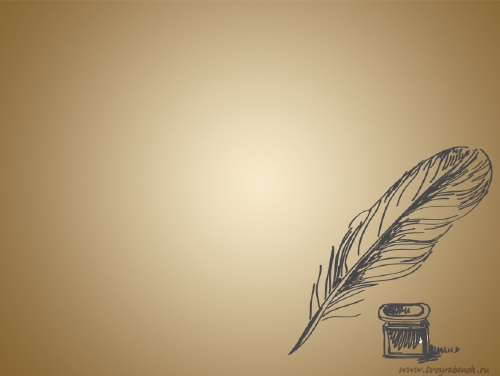 Назарларыңызға рахмет!!!